Supporting Common Core Standards through Case Based Curriculum in Science and Social Studies
Steve Uyeda
Sunnyside High School
First, let’s play a little bit
Please take out a piece of paper and something to write with.
Make a T chart on your paper like this:



Now open the folder and read the first part of the case study and write down what is important to answering the questions of the main characters.
Unknown terms/phrases
Information important to case
You have 10 minutes.  GO!
Unknown terms/phrases
Information important to case
Where can we find answers to our questions?
Why use case based curricula to teach?
Rigor – since the case addresses people’s needs, a sense of urgency and need to provide accurate and evidence based answers increases.  [NOTE: if a complete stranger comes in as a main character interviewing the students, the rigor level increases more]
Relevance -  Depending on where you get your cases from, there is usually something in the international news that directly relates to the case. (Challenge your student to find that current event.)
Different types of case based curricula
Case studies – real or reality based; students find answers to direct questions; usually one right answer or best answer.
Problem Based Learning – real or reality based; AKA ill-structured problem – many approaches to solving stated problem; many answers.
A Tale of Two Sources…..
National Center for Case Study Teaching in Science -  sciencecases.lib.buffalo.edu/cs/


PBL@ UD (University of Delaware) www.udel.edu/inst/
Illinois Math and Science Academy (IMSA) http://pbln.imsa.edu/index.html
University of California, Irvine www.pbl.uci.edu/winter2000/pblproblems.html
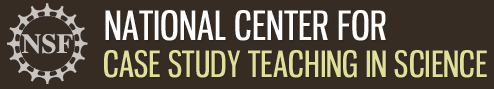 Let’s keep the dialogue going…..
Marty Wiggins and I are building a resources list of websites with case based curricula.
Find a website with cases? Send me the link at: suyeda@susd12.org
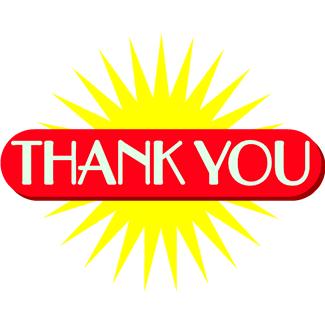